5. sz. segédanyag
A feladatmegosztásos csoportmunka ellenőrzése
MELLÉKSZENTÉLYEK TERÜLETE
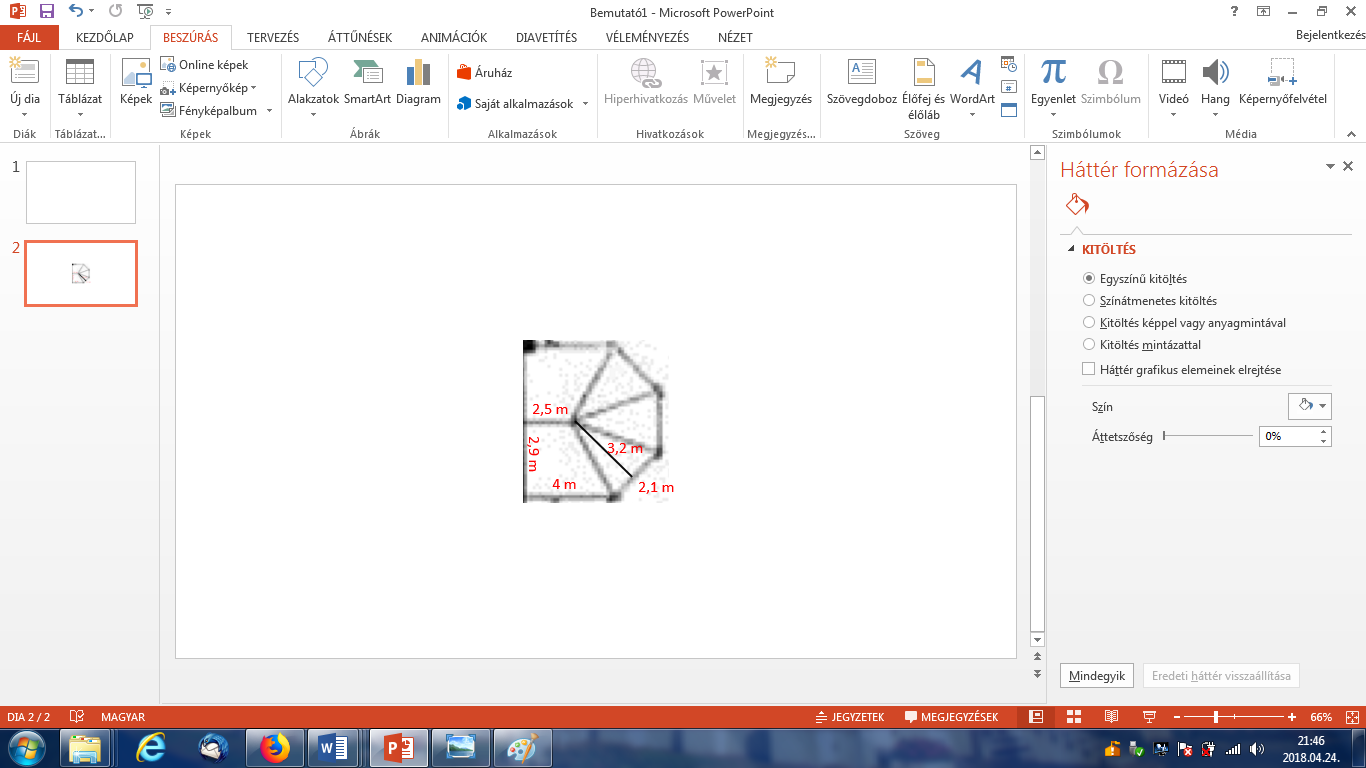 FŐSZENTÉLY TERÜLETE
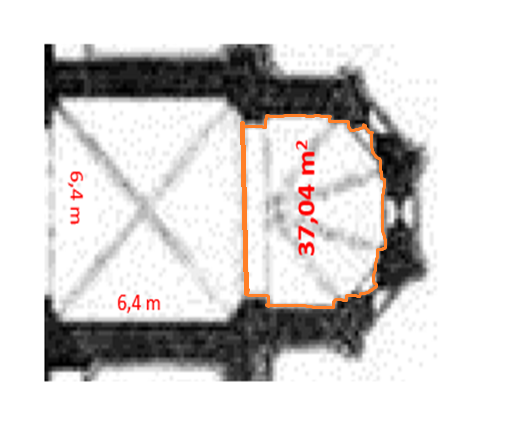 Négyzet területe:

	a = 6,4 m

T = a · a = a2 = 6,4 · 6,4 = 40,96 m2

A teljes főszentély területe: 40,96 + 37,07 = 78 m2
FŐHAJÓ TERÜLETE:
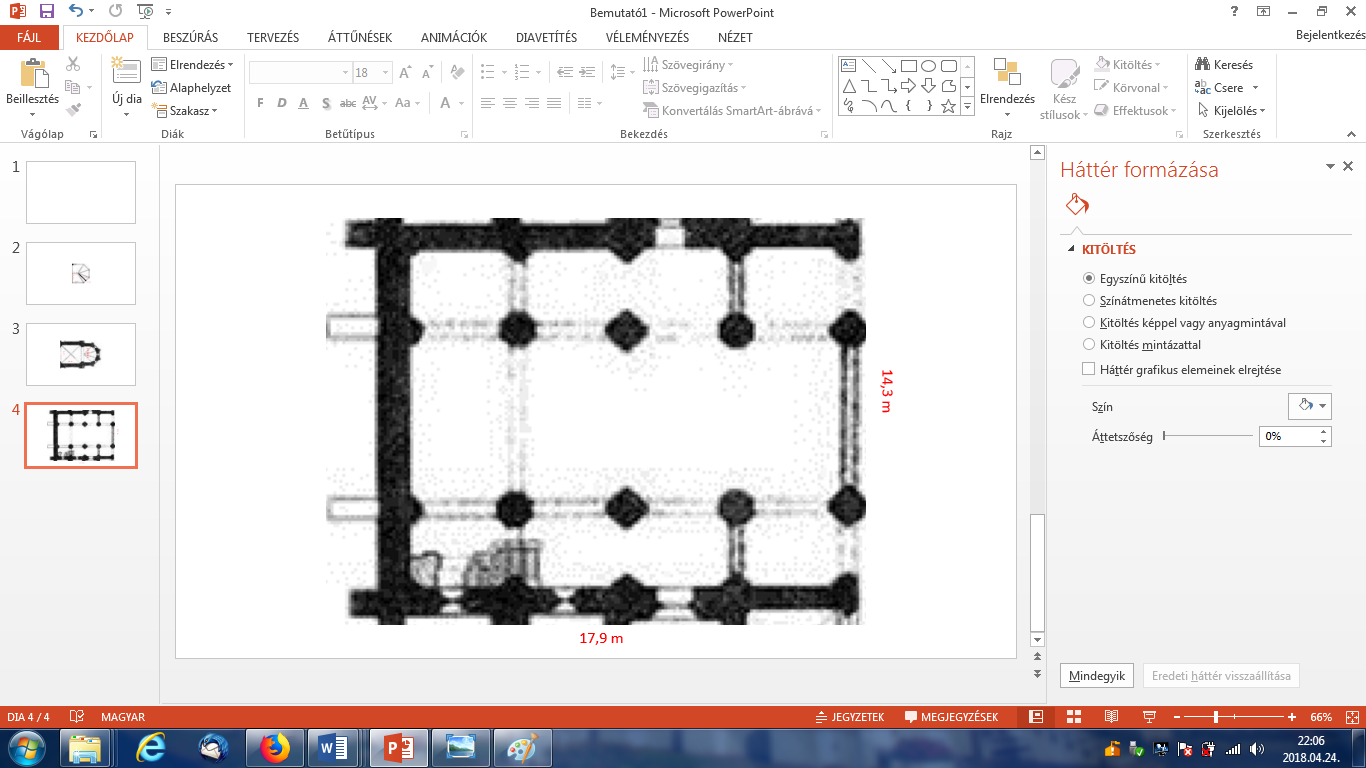 Téglalap területe:

a = 17,9 m	b = 14,3 m

T = a · b = 17,9 · 14,3 = 255,97 m2
KERESZTHAJÓ TERÜLETE:
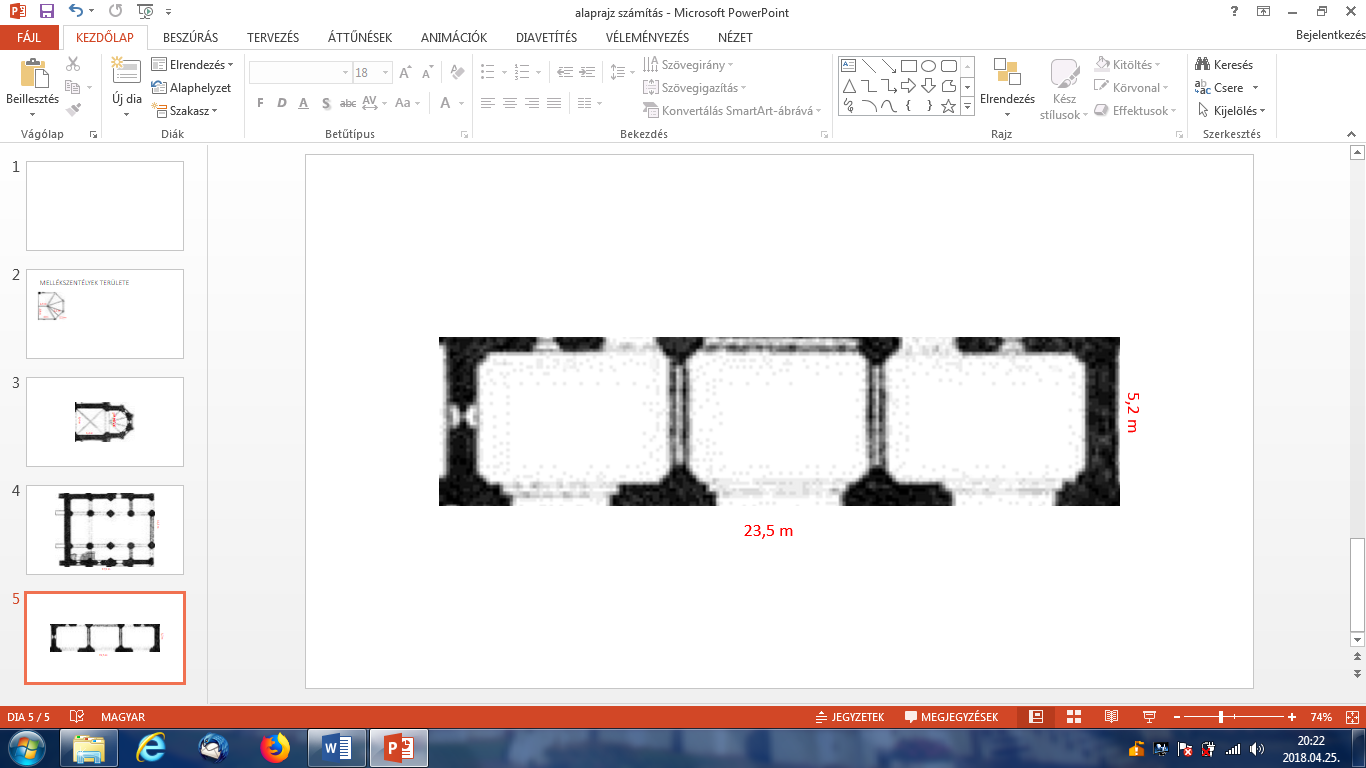 Téglalap területe:

a = 23,5 m	b = 5,2 m

T = a · b = 23,5 · 5,2 = 122,2 m2
AZ ÓCSAI REFORMÁTUS TEMPLOM ALAPTERÜLETE:
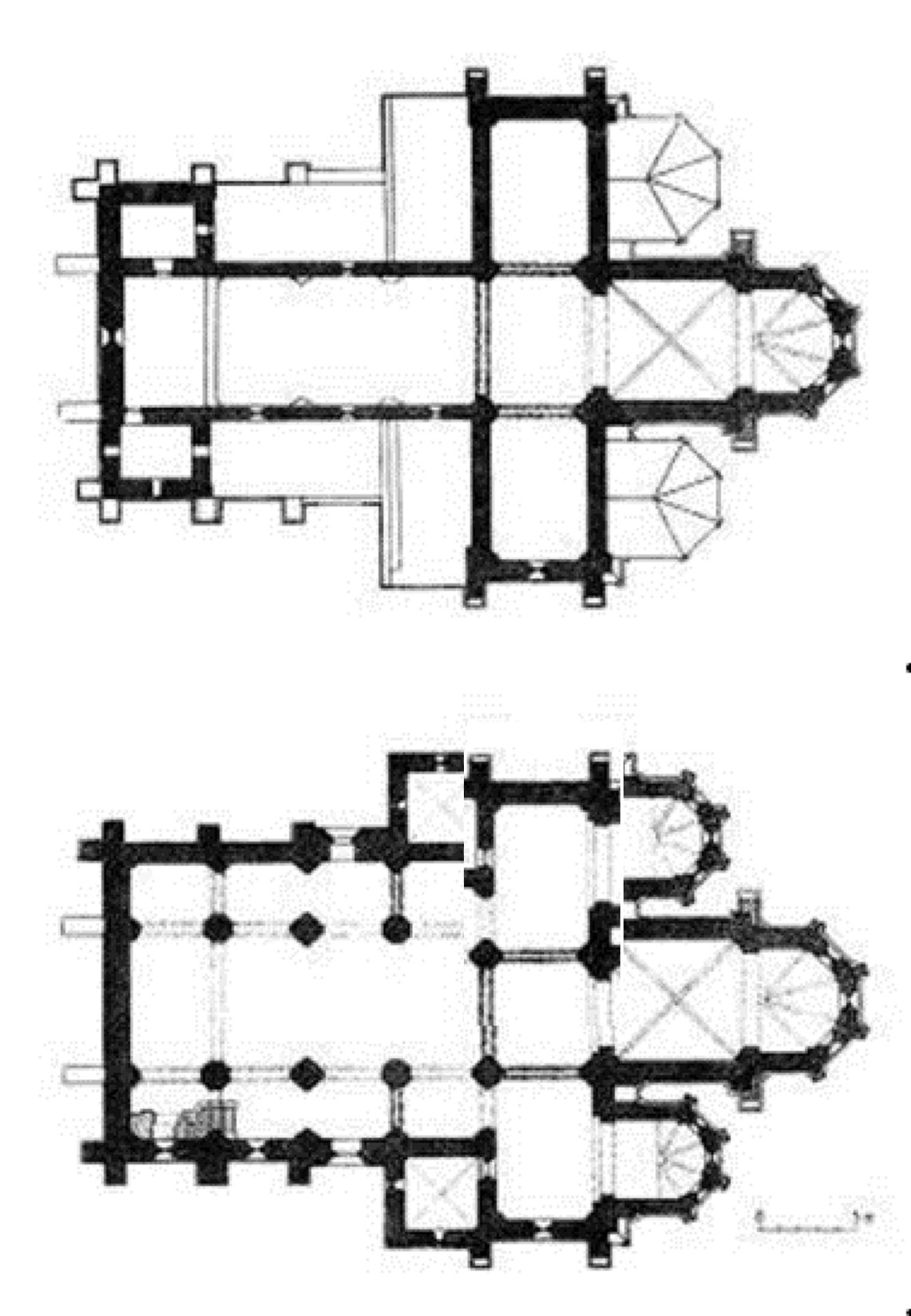 Az alapterület kiszámítása: 

2 · (18,85 m2 + 10,08 m2) + 78 m2 + 255,97 m2 + 122,2 m2 =

= 2 · 28,93 + 78 + 255,97 + 122,2 = 57,86 + 78 + 255,97 + 122,2 = 514,03 m2
[Speaker Notes: Forrás: http://www.sulinet.hu/oroksegtar/data/telepulesek_ertekei/100_falu/Ocsa/pages/019_a_loszpincektol.htm]